Office of Health Strategy 
AHEAD Model 
March 26, 2024
AHEAD Model At-A-Glance
Flexible Framework designed to improve health outcomes
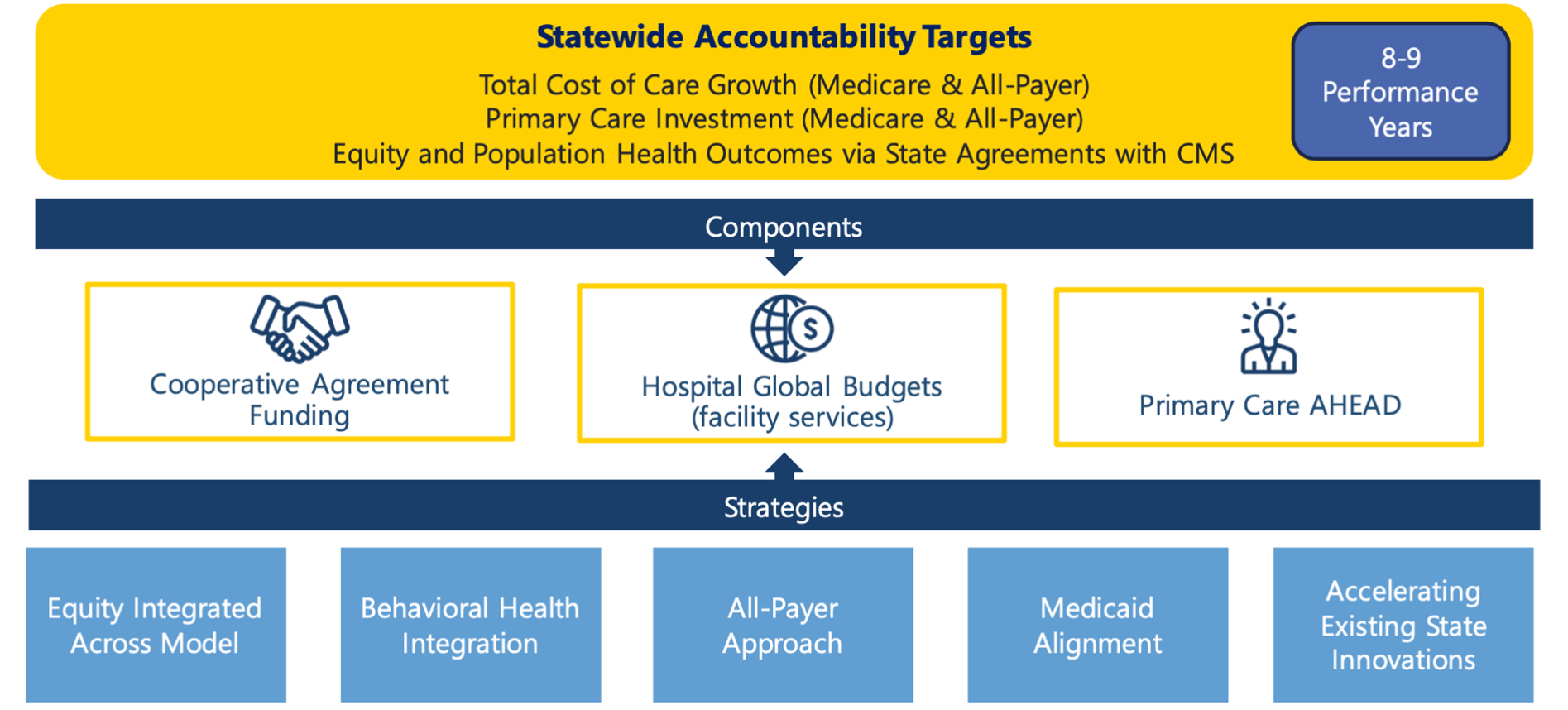 AHEAD At-A-Glance
AHEAD Model Elements
AHEAD Benefits
States will benefit from a variety of tools as part of AHEAD
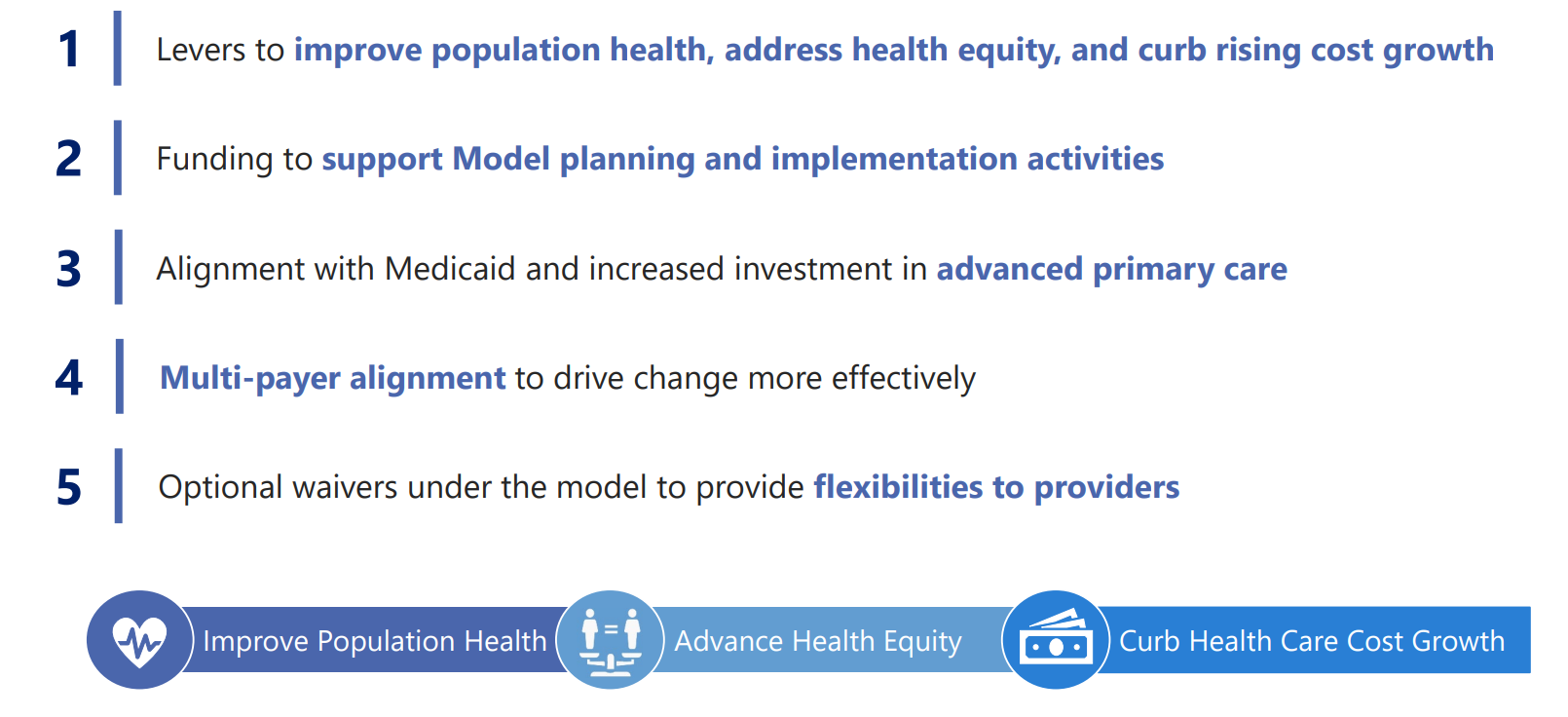 AHEAD Timeline
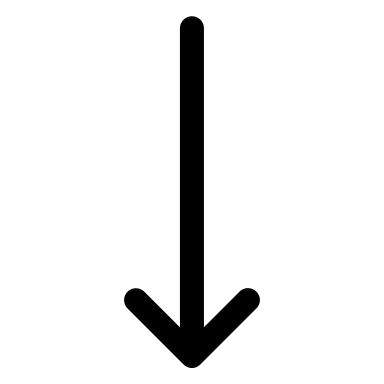 Connecticut application – Cohort 2
Notice of Award – May 2024
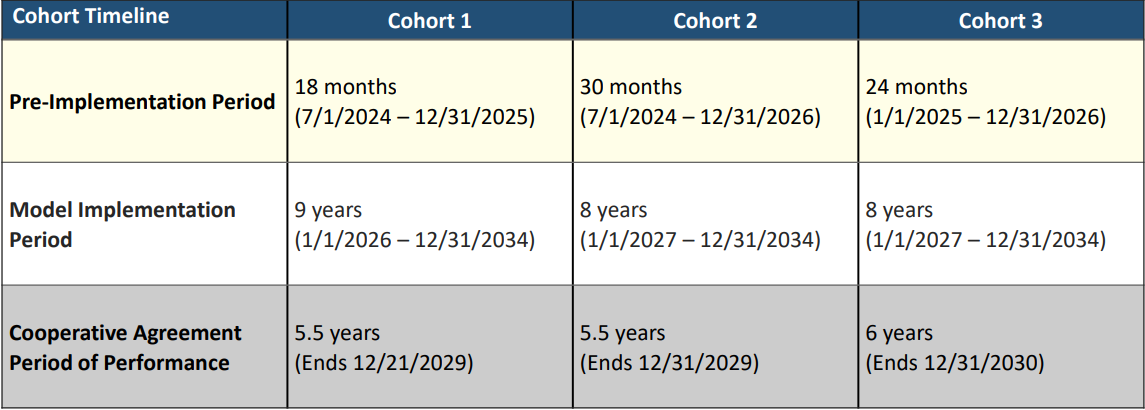 Timeline
AHEAD Model Timeline
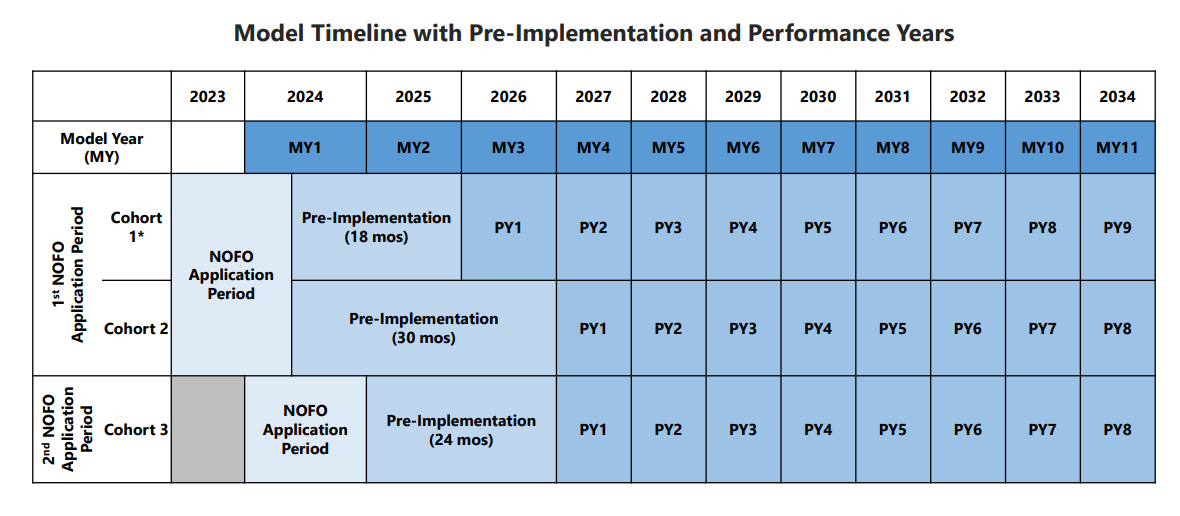 Model Timeline
AHEAD Stakeholders
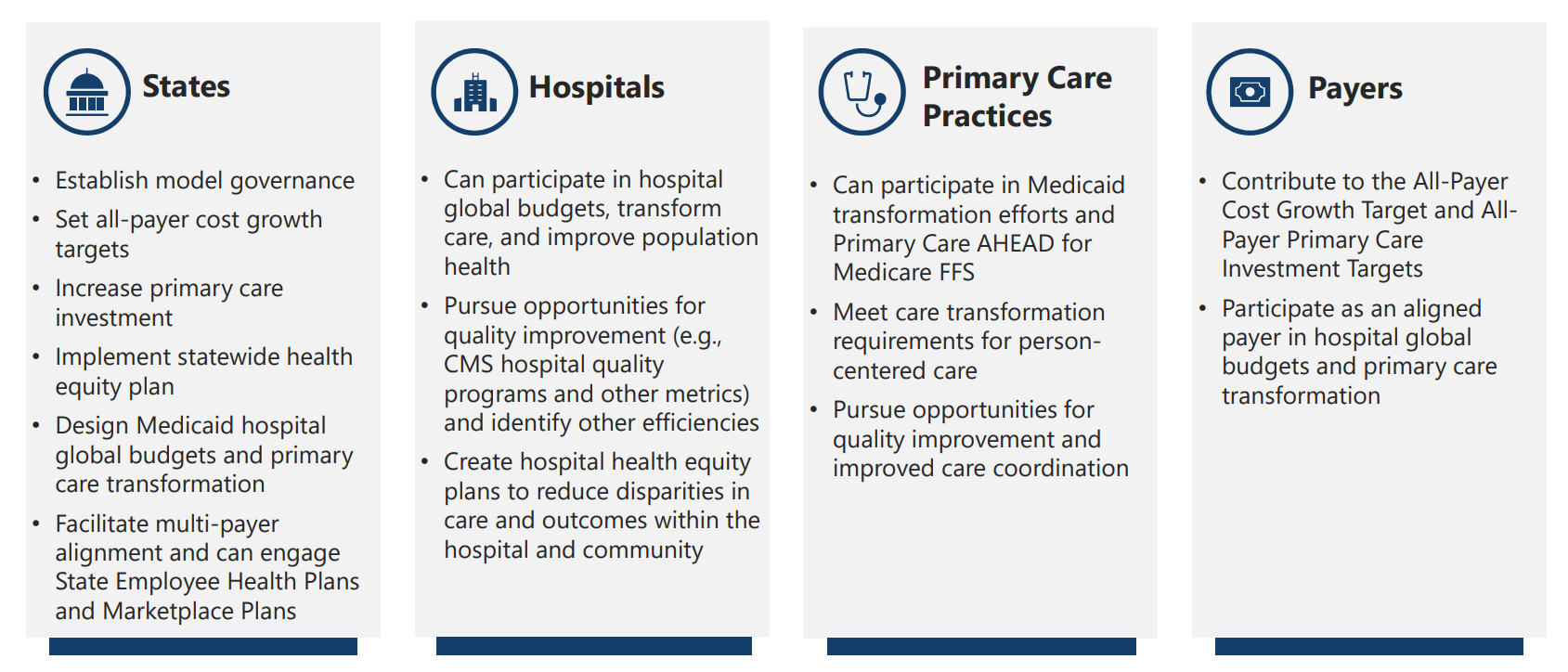 Roles of Stakeholders
AHEAD Statewide Targets At-A-Glance
Targets are part of the State Agreement with CMS
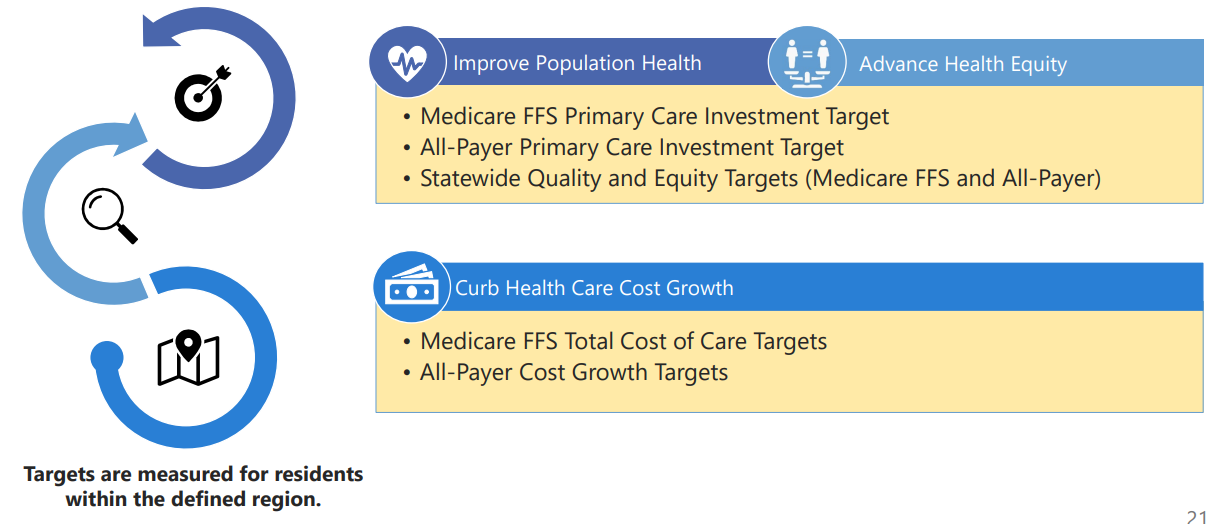 Targets At-A-Glance
AHEAD Primary Care
Primary Care Goals
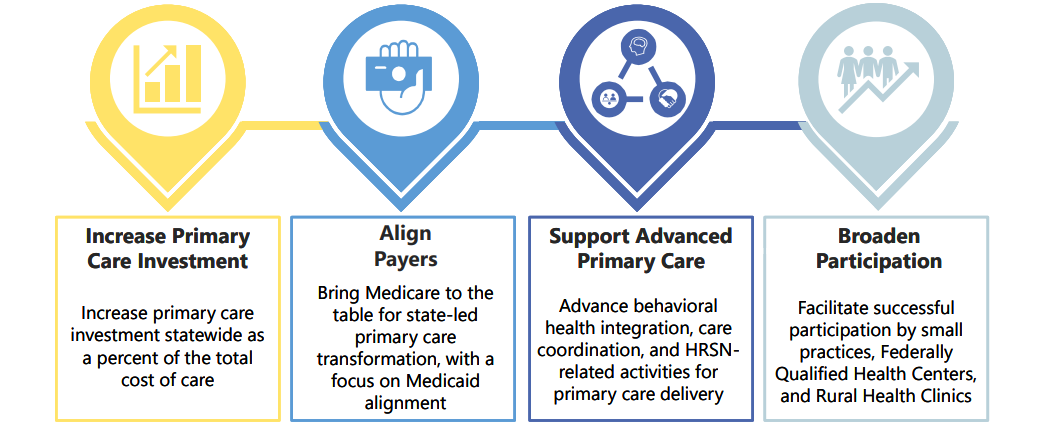 Primary Care Goals
AHEAD Global Budgets
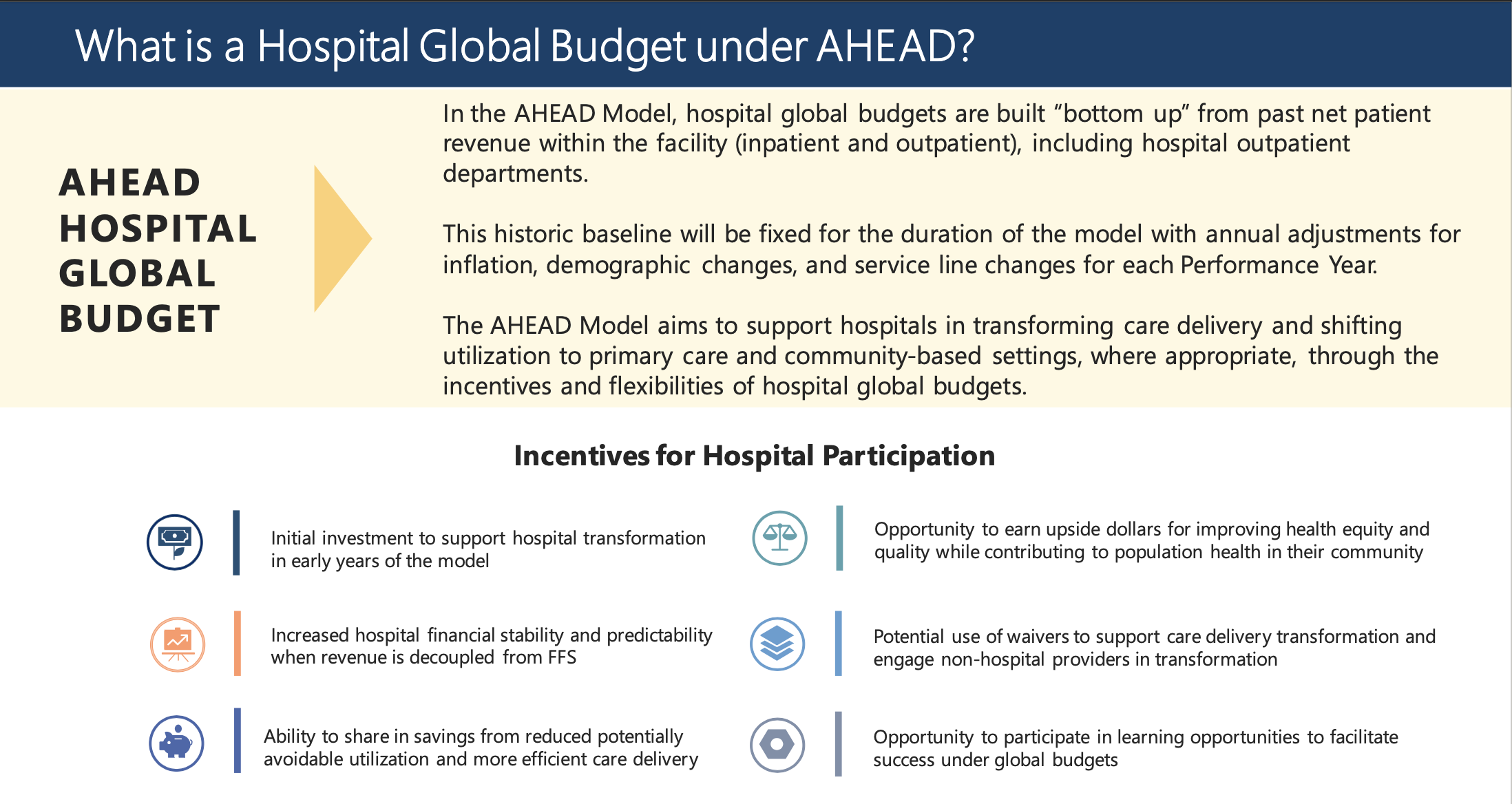 Hospital Global Budgets Incentives
Hospital Global Budget
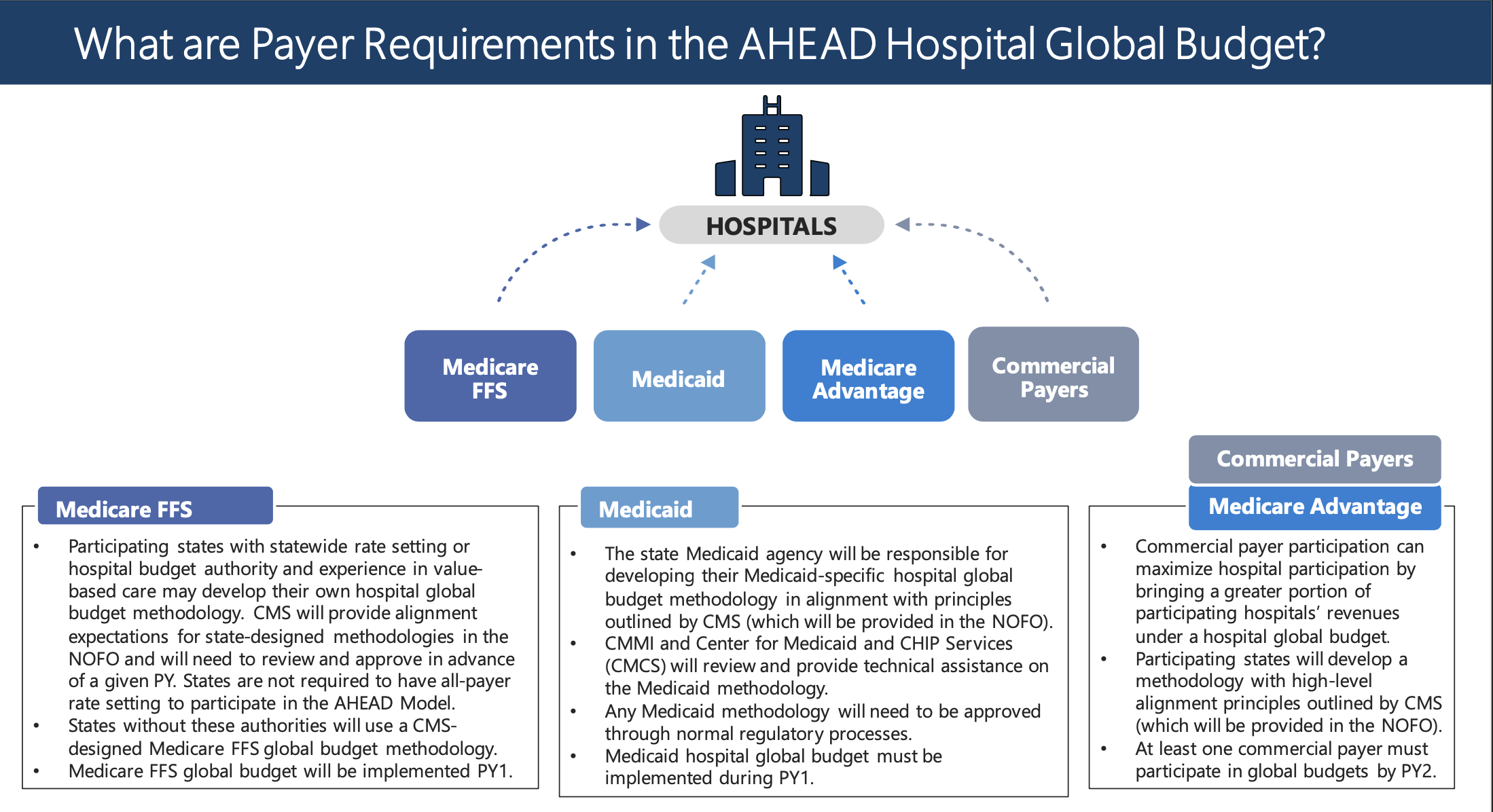 AHEAD Medicare FFS Global Budget Methodology
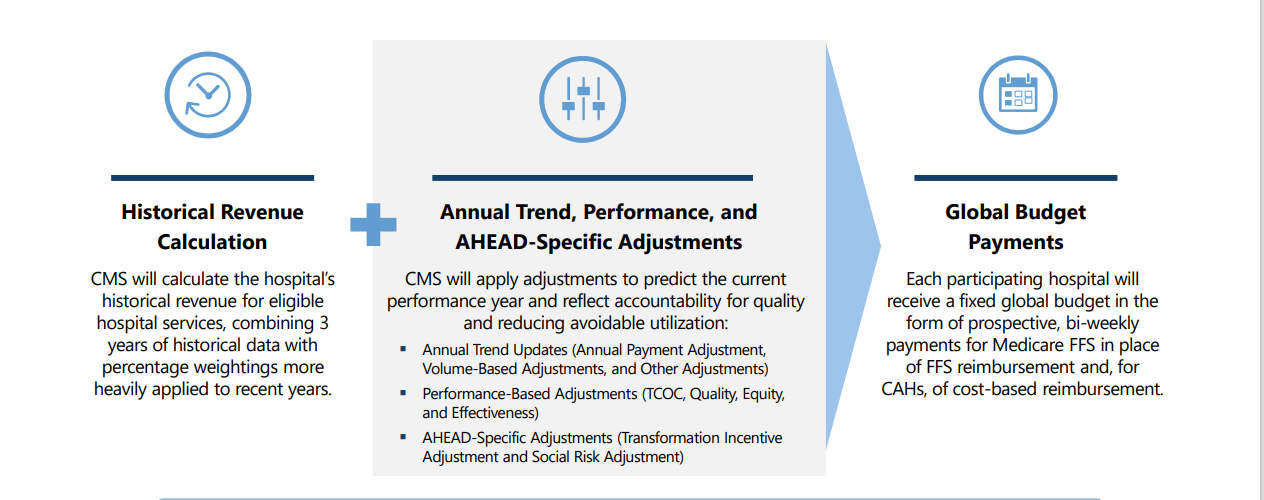 Medicare FFS Global Budget
AHEAD Health Equity
Strategy to advance health equity
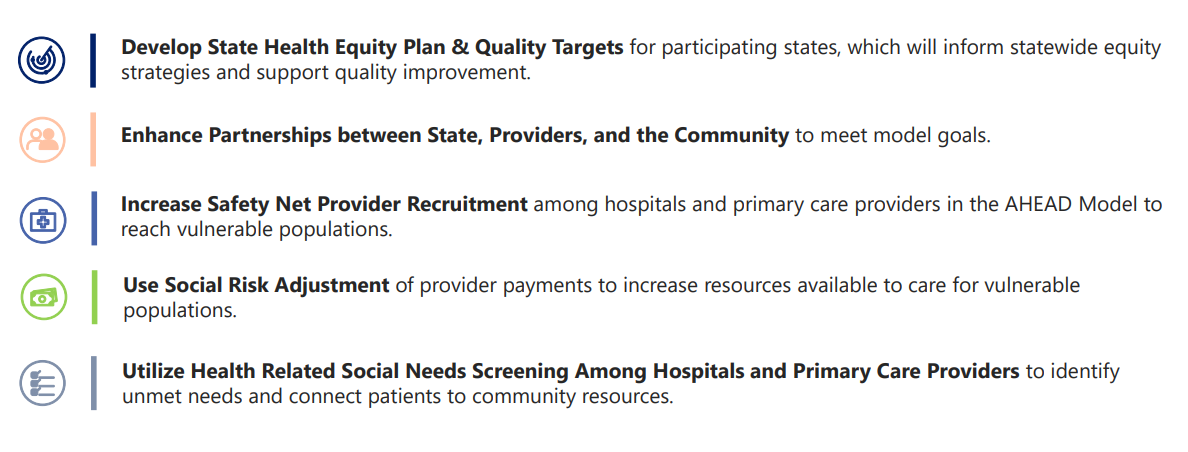 Health Equity Strategy
AHEAD Model Governance Structure
AHEAD states will establish multi-sector model governance structure
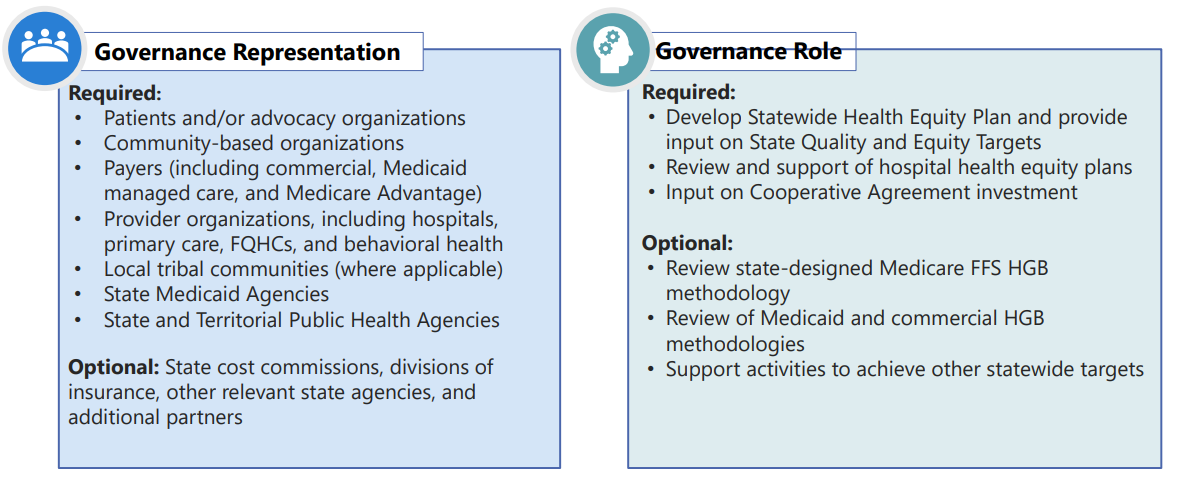 Model Governance Structure
Questions?